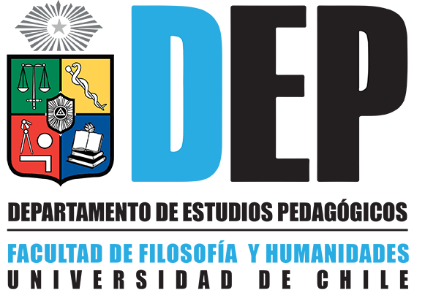 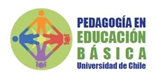 Taller de Reflexión e Investigación de la Práctica Mención Ciencias Naturales
2021
Profesores:
Sulvy Cáceres
Natalie Gadal
Ivan Salinas
Sesión 1 - 18 de marzo de 2021
¿Qué haremos hoy?
Presentación de profesores
Actividad individual inicial
Actividad grupal
Presentación de panorama general del curso (programa, formas de trabajo)
Panorama general de evaluaciones calificadas
2
Mi clase ideal de Ciencias Naturales
Completa el formulario en el siguiente enlace
https://docs.google.com/forms/d/e/1FAIpQLScHeny_KikFnXPCSBhzsLl53xyB8oDwUAUgC1vbPEJSX19HUw/viewform?usp=pp_url
¿Qué necesito aprender para que mi clase ideal resulte? ¿qué experiencia necesito tener?


Completar 
Grupo 1
https://jamboard.google.com/d/1E1Q_jLYbf3jyDIZbe1symtiypPjqhEWbg8Am64s4-3o/edit?usp=sharing 
Grupo 2
https://jamboard.google.com/d/1VPETV68aVoi5nHx7GS2j6hdZCOU3f_v8M8eXKxRt5_s/edit?usp=sharing
Grupo 3
https://jamboard.google.com/d/1VPETV68aVoi5nHx7GS2j6hdZCOU3f_v8M8eXKxRt5_s/edit?usp=sharing 
Grupo 4
https://jamboard.google.com/d/1VPETV68aVoi5nHx7GS2j6hdZCOU3f_v8M8eXKxRt5_s/edit?usp=sharing
Grupo 5
https://jamboard.google.com/d/1G5spiuoCheockVhcEgudWk6Ro4ckWz0iGAvBqSzAfa0/edit?usp=sharing
Grupo 6
https://jamboard.google.com/d/1G5spiuoCheockVhcEgudWk6Ro4ckWz0iGAvBqSzAfa0/edit?usp=sharing  
Grupo 7
https://jamboard.google.com/d/1G5spiuoCheockVhcEgudWk6Ro4ckWz0iGAvBqSzAfa0/edit?usp=sharing
4
Aproximación al currículo de ciencias
Aproximación a la práctica de ciencias
Reflexión sobre la práctica
Mención Ciencias Naturales 2021
Universidad de Chile
Apropiación curricular de ciencias (quinto y sexto básico)
Ciclos de aprendizaje para la indagación en enseñanza de las ciencias.
Introducción a la planificación en una clase de ciencias.
Conocer ideas previas o concepciones alternativas de los estudiantes en las clases de ciencias.
Planificaciones en los cursos asignados.
Simulaciones de las planificaciones.
Seminario de título, basado en inquietudes, sistematización y la reflexión de la experiencia del curso. 
Autoevaluación (incluida en seminario de título)
Trabajo sincrónico
Reflexión sobre la práctica.
Actividades varias. 
Ensayo o modelos de oportunidades de aprender ciencias.
Metodología de trabajo
Trabajo asincrónico
Sesiones de clase
Tutorías individuales o grupales.
Trabajo personal o grupal en planificación.
Lecturas previamente asignadas.
Actividades varias.
6
Entregas frecuentes 
15%
Evaluaciones Calificadas
Seminario de título 
30%
Informe reflexivo de contexto
20%
DesempeñoDocente 35%
Planificaciones
Observación de implementación
Reflexión formativa
7
Desempeño Docente (Práctica en Escuela)
Planificaciones
2 Unidades de 4 clases cada una.
Desempeño Docente
Implementaciones
Máximo 2 unidades
Mínimo 1 unidad
Observaciones
1 mínimo, 2 en caso de ser requerido.
8
Problema de indagación de la práctica
Reflexión sobre la práctica
Seminario de Título
Sistematización de la práctica
Reflexión sobre la práctica
9
Prácticas
Foco en 5to y 6to básico
Duplas por profesor guía
2 a 3 centros por cada sección
Cualquiera de nosotres (profes de taller) podría ir a realizar la observación.
Plazo 15 de abril para presentaciones.
10
Próxima semana
Leer el currículo de ciencias y enviar una ficha de lectura (habrá instrucciones en u-cursos)
(Excepcionalmente) Partiremos a las 15:30 por media hora. Luego a las 16:15 nos juntaremos de nuevo (¡Tenemos visita! Prepararse para una conversación con profesoras egresadas de la mención)
Cualquier consulta escribir por u-cursos.
11